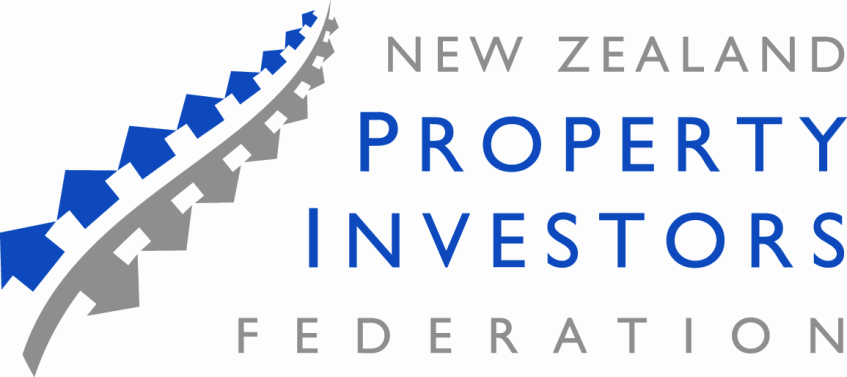 Napier NZPIF Monthly Update August 2021Written by Sharon Cullwick (NZPIF Executive Officer)
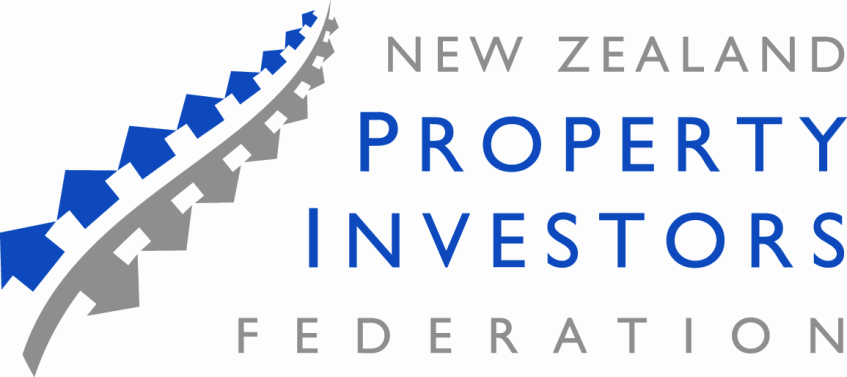 What is the New Zealand Property Investors Federation?
Associations were established in the early 1970’s.
Set up to promote and establish a good working relationship between tenants and landlords.
Associations work with local government on housing matters.
NZPIF was established in 1983
NZPIF is an executive board voted by the associations
Grow the benefits of membership e.g., agreements with appropriate suppliers, lobbying, advocacy and developing relationships with central government and officials, plus education of members to name a few.
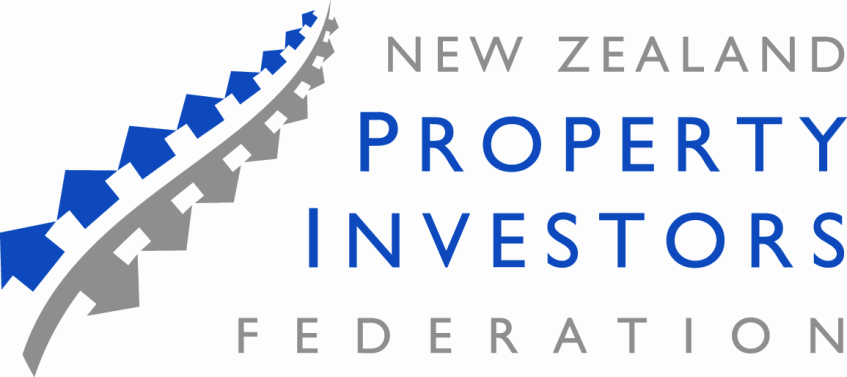 Disclaimer
NZPIF is a Not-For-profit Organisation and does not provide financial, legal, tax, or accounting advice. Information provided by, on behalf of, or under the auspices of NZPIF is necessarily of a general nature. 
NZPIF and its officers and agents have no responsibility or liability of any kind to any person for such information.
NZPIF recommends you consult appropriate professional advisors before making any investment decision or entering into any investment or transaction.
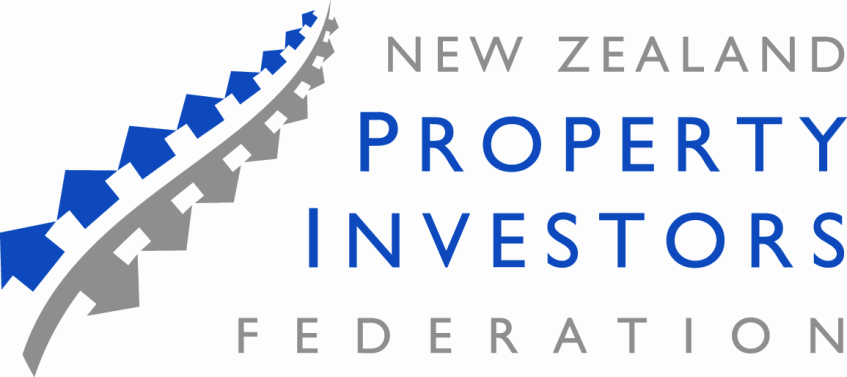 Business Partner update


Carpet court has recently purchased curtain studio.
NZPIF now have them as a business partner.
Special pricing is available for members
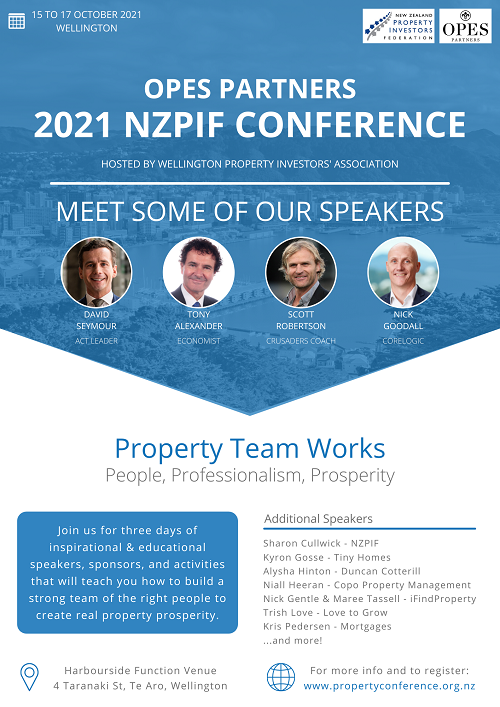 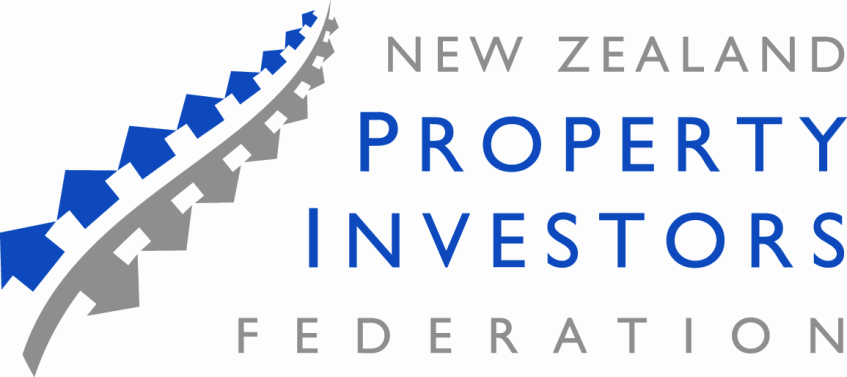 Please note the change of venue for the conference due to earthquake strengthening taking longer than expected.
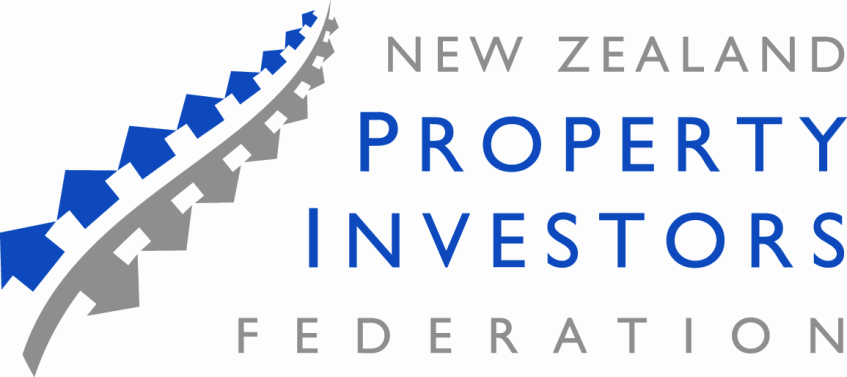 15 to17th October 2021

Te Papa
55 Cable Street
Te Aro, Wellington

www.Propertyconference.org.nz
SPEAKERS
Nick Goodall – CoreLogic
             David Seymour – ACT Party leader
             Scott Robertson - Crusaders
             Tony Alexander – Economist
             Trish Love – Accountant
              Nick Gentle and Maree Tassell – Investing mindset
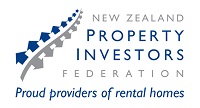 Breakout sessions
Kyron Gosse – Tiny Homes
                Kris Pederson – Mortgage broker – Finance options
                Alysha Hinton, Duncan Cotterill – Change is here
                Niall Heeran – New tenancy regulations
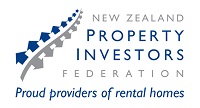 Time for socialising and networking
Friday evening – Official Opening 
                                               World of Wearable Arts, Landlord style
         
                Saturday evening – Gala Dinner
                                                    Awards and entertainment
                                                    by The Relatives.
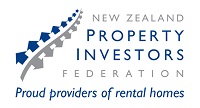 Register now
Go to www.propertyconference.org,nz
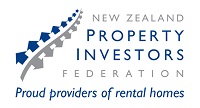 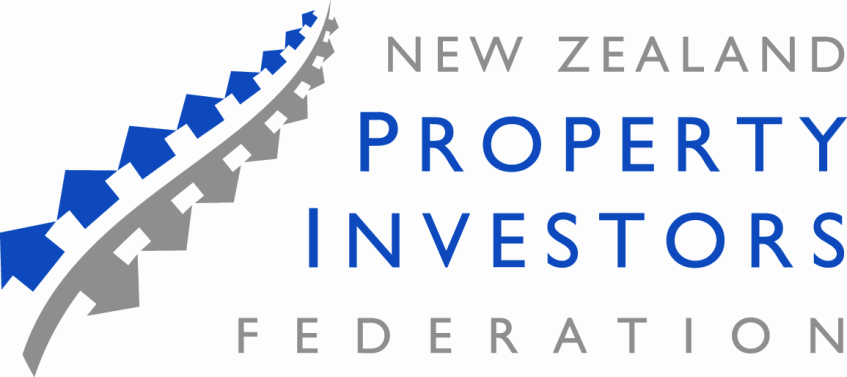 New NZPIF documents for members

NZPIF have developed our own Healthy Homes compliance document. 
NZPIF have developed a new Tenancy Agreement builder – specifically for landlords
Motel style directory which can be customised for your tenants

These can be found on our members only section of the web site.
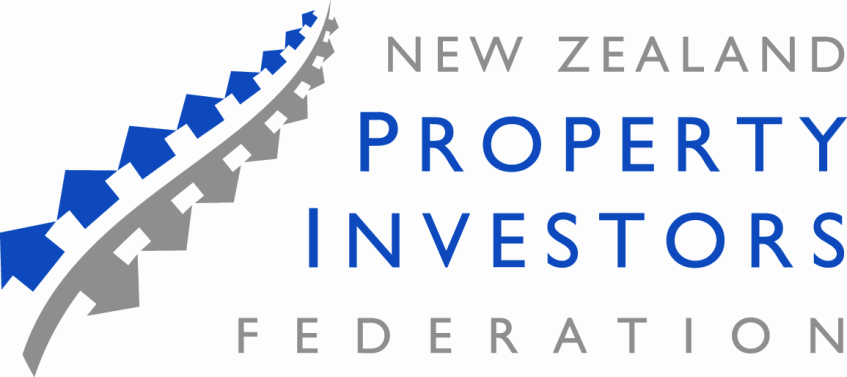 Education Programme
There is places available this month
Free to members
$300 for non members
On line – Self Managing Landlords Course
Details can be found on NZPIF.org.nz
Enrol and then you will be sent a date you can start the course.
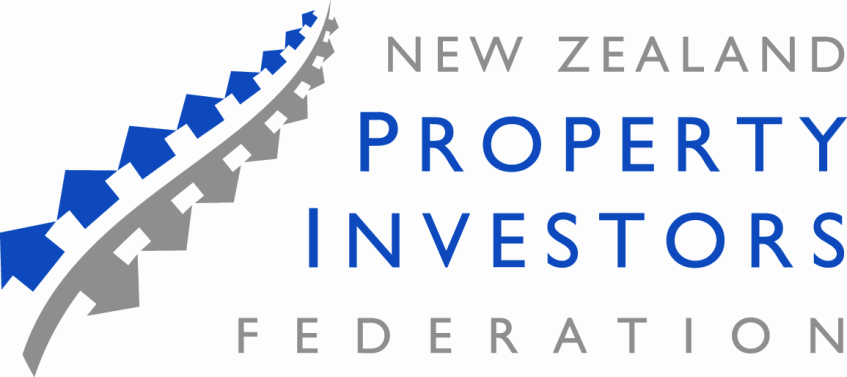 Rent Arrears Assistance Housing Support Product – still available but reduced to $2,000 (from $4,000)
This is a product to help tenants stay in their homes due to losing their jobs or reduced working hours
Tenants should contact Ministry of Social Development.
Tenants need to prove hardship and they will be asset tested.
This can help with overdue rent payments.
Tenants can get up to $2000 in a 12 month period.
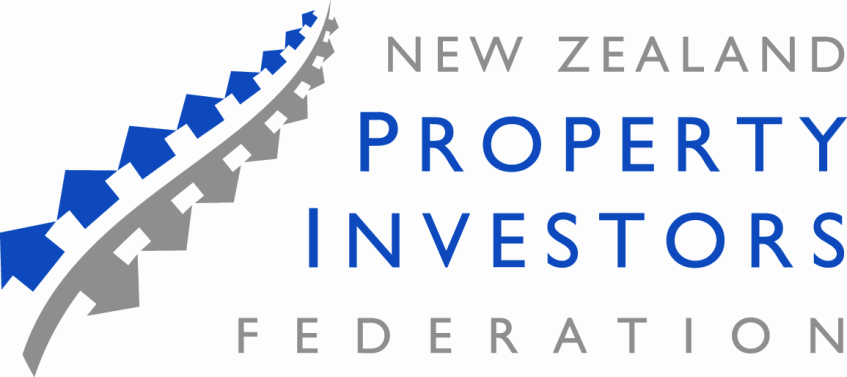 Insurance update regarding Tenants Criminal Convictions
As a landlord you can ask your tenant for  their criminal record, pre-agreement and then on lease renewal.  (this is ok by the Privacy Commissioner).
All insurance policies are different and some will not insure your property if the tenant has a criminal conviction.
Convictions do not necessarily mean an insurer will cancel cover, but it’s a risk factor they want the chance to consider.
Take care when selecting tenants 
Check your insurance policy wording or talk to their insurer.
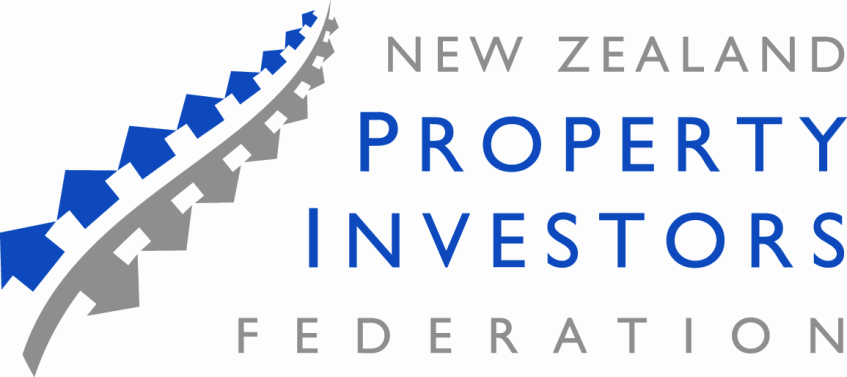 Paper work and more paperwork
These are on all new, varied or renewed Tenancy agreements
From 1 July 2016, landlords have needed to provide an insulation statement in all new tenancy agreements
From 1 July 2019, landlords must include a Healthy Homes Statement that the property does or will comply with the HHS. 
From 27 August 2019, must disclose whether or not the property is insured. Amount insured for, who it is insured by and the excess. 
From 1st December 2020 - landlords must include a statement of their current level of compliance with the healthy homes standards.
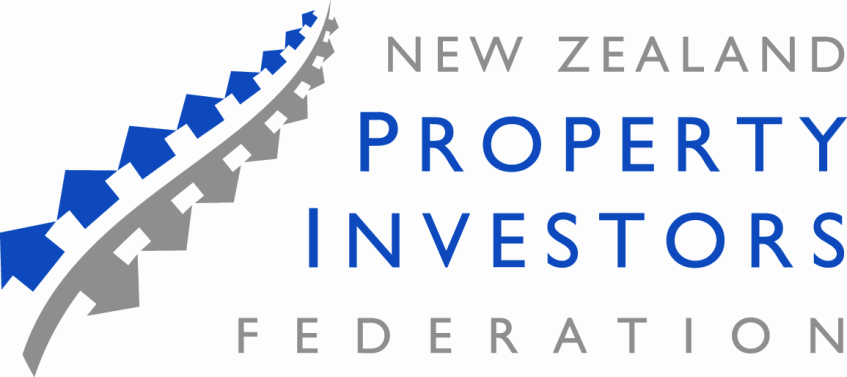 Assignment of Fixed Term Tenancies
Tenants are starting to assign fixed term tenancies to others
Ensure you do proper credit and character checks.
If the prospective new tenant isn’t suitable keep all evidence (photos, print-outs etc) of how you came to this conclusion.
There is nothing in legislation that stops a tenant from charging a finders/letting-fee to another tenant!!
Remember you can only put the rent up once every 12 months – so if a tenant takes over an assigned tenancy and you have just given the old tenant a rent increase 2 months ago, you can’t do another increase for 10 months.
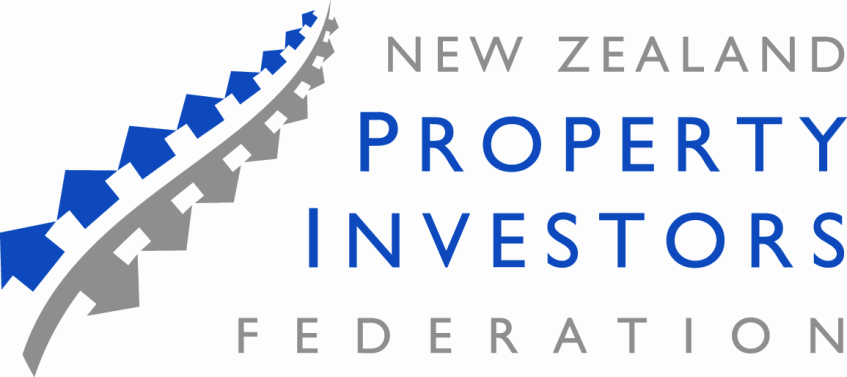 HUD have released a fact sheet on 
	anti-social behaviour

Can be found on the tenancy services web site:
https://www.tenancy.govt.nz/assets/Uploads/Tenancy/anti-social-behaviour-factsheet-a3.pdf
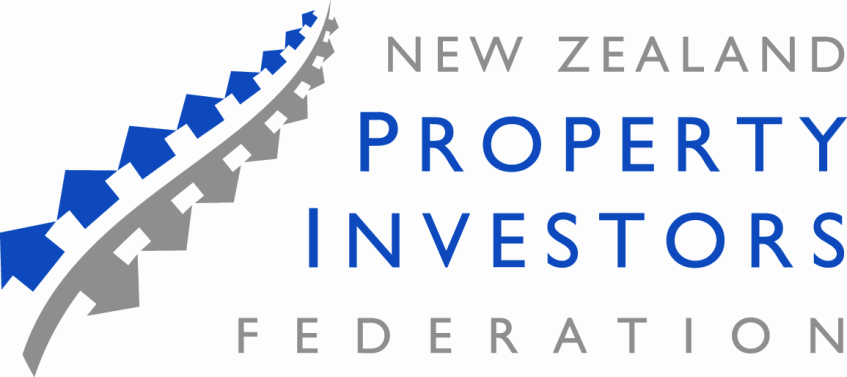 Anti-social behaviour is defined as:
harassment 
or any other act or omission (whether intentional or not), if the act or omission reasonably causes alarm, distress, or nuisance that is more than minor.
This means less serious actions or omissions are likely to be viewed as anti-social behaviour by the Tenancy Tribunal.
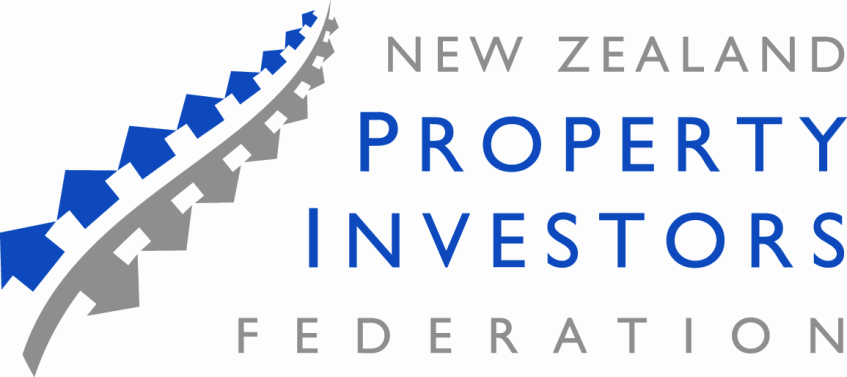 Anti-social behaviour examples
loud, aggressive behaviour by tenants towards the neighbours or to each other if it reasonably causes alarm or distress to others
parking across a shared driveway repeatedly, especially if someone is not readily available to move the vehicle 
leaving rubbish in shared areas/footpaths – the longer that it is not removed and the more dangerous or smelly the rubbish is, the more likely this will be viewed as anti-social behaviour that is more than minor 
noise control callouts where a problem has been found 
any intimidating behaviour, including ‘hate speech’ expressing hate or behaviour that encourages violence towards someone based on race, religion or sexual orientation 
invasion of privacy by, for example, peeping or peering into someone’s home, including via CCTV, or loitering on someone else’s property 
graffiti or other damage to a neighbour’s property or public property
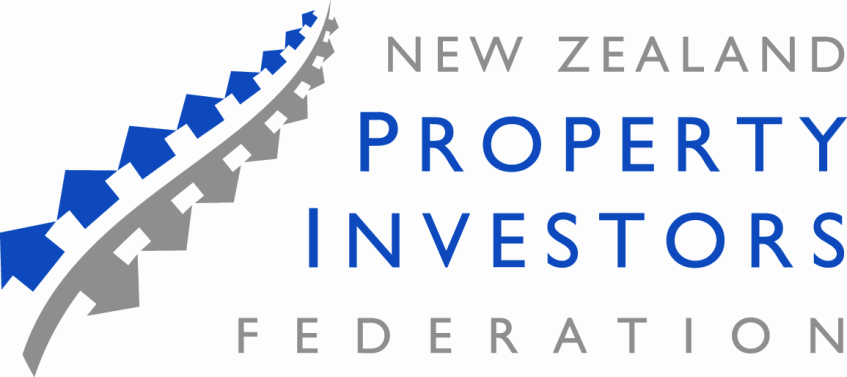 What do you do if you have an anti-social tenant?
Give your tenant a notice for the anti-social behaviour that occurred.
This must clearly describe 
the specific behaviour considered to be anti-social; 
who engaged in the anti-social behaviour (if known); 	
the date, approximate time and location of the behaviour
how many other notices (if any) have been issued in connection to anti-social behaviour at the same tenancy within the same 90-day period. 
The notice must advise the tenant that they have the right to challenge the notice in the Tenancy Tribunal.
At the same time 

Give your tenant a 14 day notice to remedy their actions.
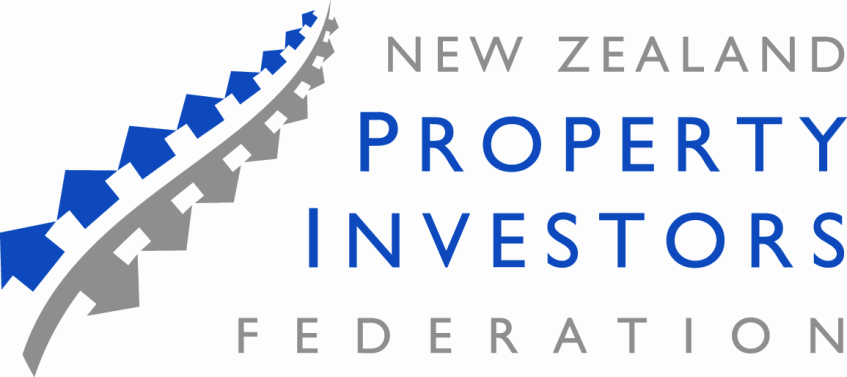 After your three anti-social notices 
You may apply to the Tenancy Tribunal to end a periodic tenancy if: 
on three separate occasions within a 90-day period, a tenant (or a person in the premises with the tenant’s permission) has engaged in anti-social behaviour in connection with the tenancy; and a valid notice for anti-social behaviour was served on the tenant following each of those occasions.
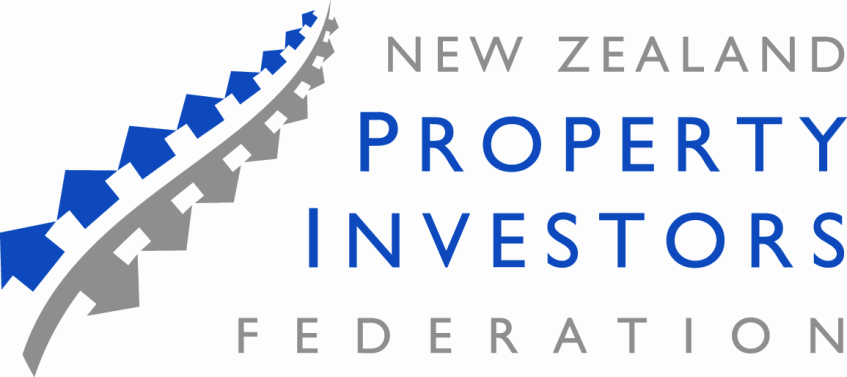 Anti-social behaviour - TT
Tenancy Services provides a template ‘Notice for anti-social behaviour’ on its website.
 If a tenant challenges a notice of anti-social behaviour in the Tenancy Tribunal, the landlord must prove the anti-social behaviour occurred and that the three notices met the above requirements. 
 If the Tenancy Tribunal considers that the notices were issued in accordance with the RTA, it must terminate the tenancy unless: – doing so would be unfair because of the circumstances in which the behaviour occurred or the notices were given; or – the landlord was partly or wholly motivated to apply to end the tenancy by the tenant exercising their legal rights or making a complaint (a retaliatory response).
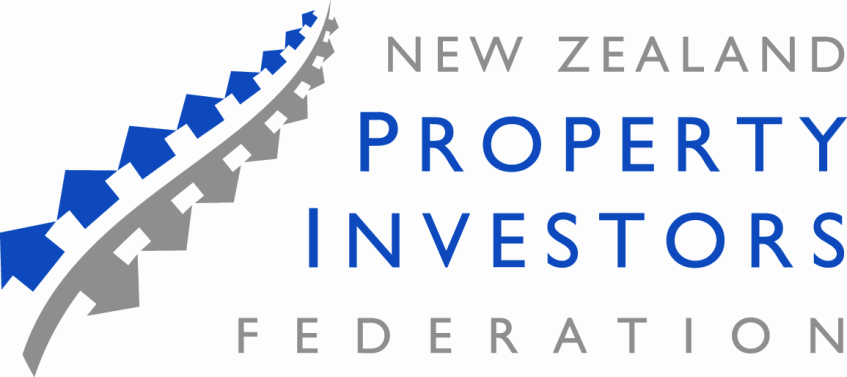 Landlords can still end a tenancy :

where the tenant has assaulted or threatened to assault the landlord or their family, the owner or their family, neighbours, or other occupants of the building, 

or has caused, or permitted another person to cause, or has threated to cause, substantial damage to the premises. 

An incident like this only needs to occur once before a landlord can apply to the Tenancy Tribunal to terminate the tenancy.
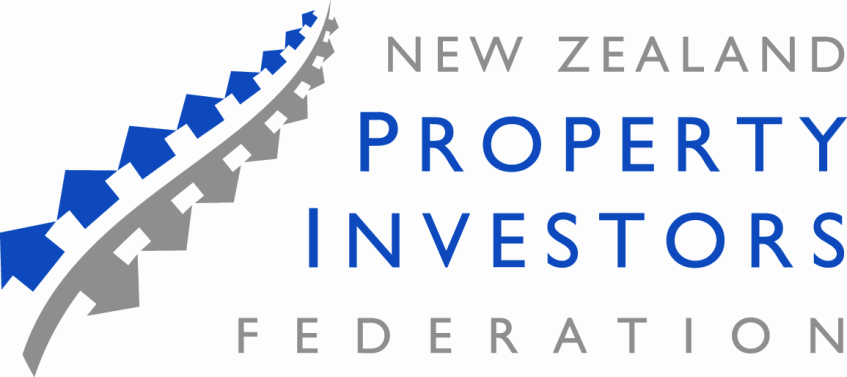 Other points
The RTA also enables a landlord to apply to the Tenancy Tribunal to end a tenancy where the tenant breaches their obligations under the RTA or their tenancy agreement. For example, a breach of their obligation to not interfere with the reasonable peace, comfort or privacy of neighbours, or a breach of their obligation to not use the premises for an unlawful purpose.
 Whether this alternative approach can be used to terminate a tenancy will depend on the seriousness of the breach, and whether the breach can be remedied (i.e. fixed). If the breach can be remedied, the landlord must first give the tenant the opportunity to remedy the breach via a 14-day notice to remedy.
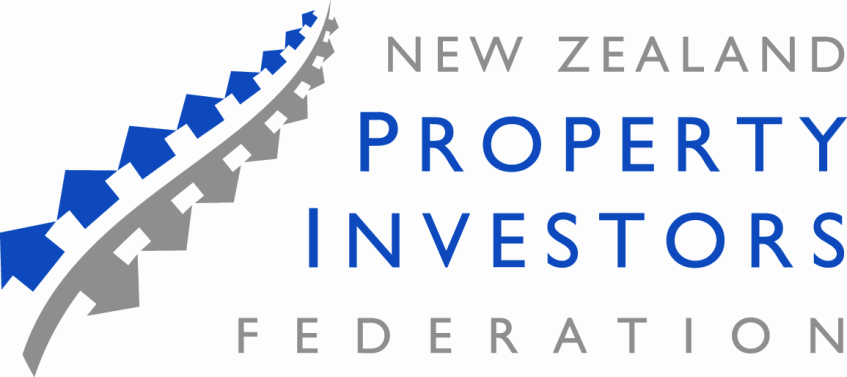 Find more information on Tenancy Services Web Site 
Template which you can use for recording your anti-social actions and give a copy to the tenant
Behaviour decision tool – this helps identify anti-social or unacceptable tenant behaviour.
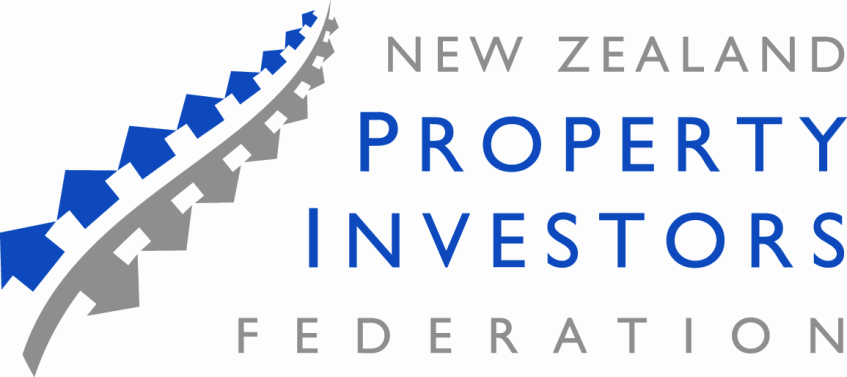 Things to note
If you started a Fixed term before the 11th February 2021 you are still under the old termination rules.
A 90 day no-cause notice given before the 11th February 2021 is still permitted.
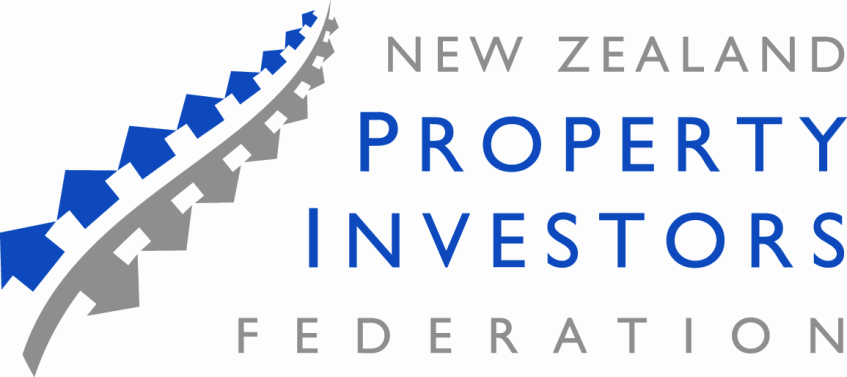 Periodic Tenancies
Periodic tenancies can only be ended by the landlord for one of the following reasons: 
Notice period is determined by the Tenancy Tribunal when landlord applies to the Tribunal to end the tenancy 
 The landlord issued a tenant three notices for separate anti-social acts in a 90-day period.
The landlord gave notice that a tenant was at least five working days late with their rent payment on three separate occasions within a 90-day period. 
The landlord will suffer greater hardship than the tenant if the tenancy continues. 
Existing provisions relating to rent arrears, damage, assault and breaches still apply.
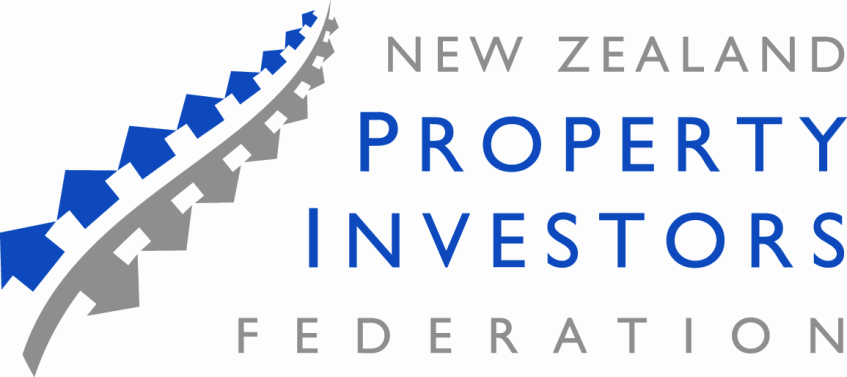 New Timelines
 14 day notices
The tenant physically assaulted the landlord or their family and the Police laid a charge. 

63 days’ notice 
The owner, or their family, requires the property to live in. 

The landlord customarily uses the premises for occupation by employees or contractors and the premises are needed for that purpose (and this is stated in the tenancy agreement).
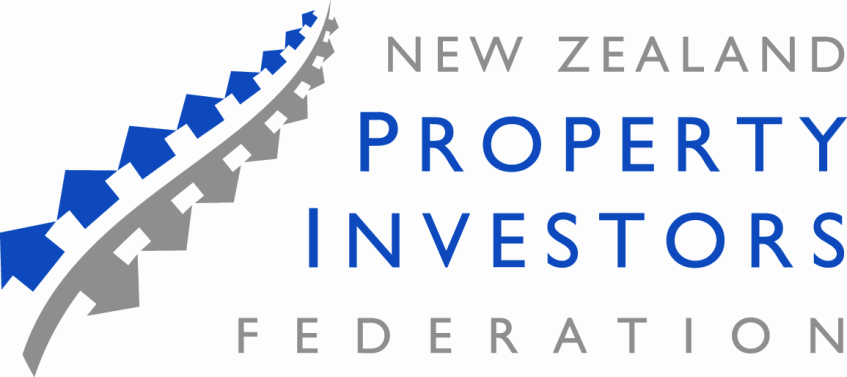 New Timelines 
90 days’ notice 
The owner intends to put the premises on the market. 
The property has been sold with a requirement by the owner for vacant possession. 
The landlord is not the owner of the property, and the landlord’s interest ends. 
The premises need to be vacant to facilitate the use of nearby land for a business activity (and this is stated in the tenancy agreement).
The landlord wants to change the use of the premises to a commercial use. 
The landlord intends to carry out extensive renovations at the property and it would be impractical for the tenant to live there during that process. 
The premises are to be demolished 
Reasons specific to social housing tenancies.
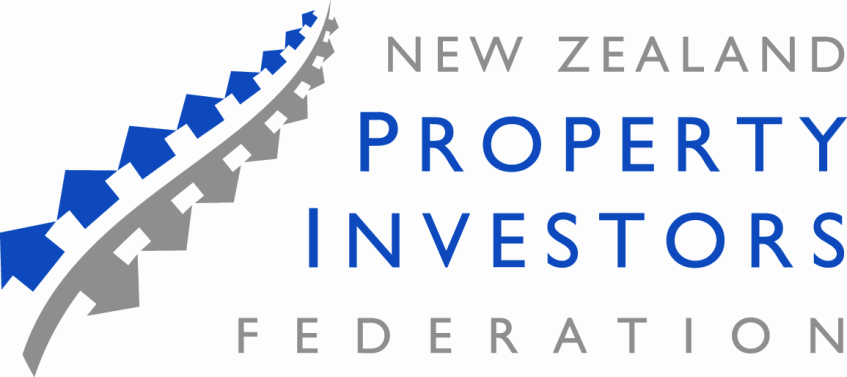 Fixed Term Tenancies

Fixed-term tenancy agreements convert to periodic tenancies unless: 

A landlord gives notice using the reasons listed in the RTA for periodic tenancies 

A tenant gives notice for any reason at least 28 days before the end of the tenancy 

The parties agree otherwise e.g. to renew the fixed term or to end the tenancy
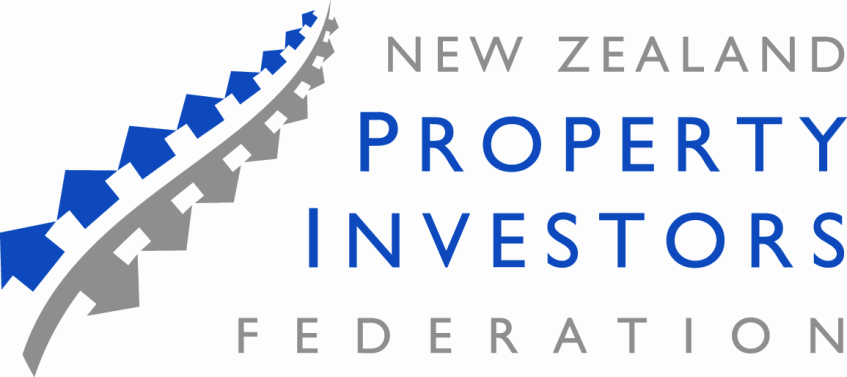 Family Violence (details are still to be finalised)

Tenants who are experiencing family violence can withdraw from a tenancy by giving two days’ notice, accompanied by appropriate evidence of the family violence. Regulations will be created to specify what constitutes evidence. 

Provisions are also included for protecting the privacy of a victim from unauthorised disclosure of this notice and in relation to Tenancy Tribunal hearings. 

Remaining tenants in the tenancy may receive a temporary rent reduction formula.
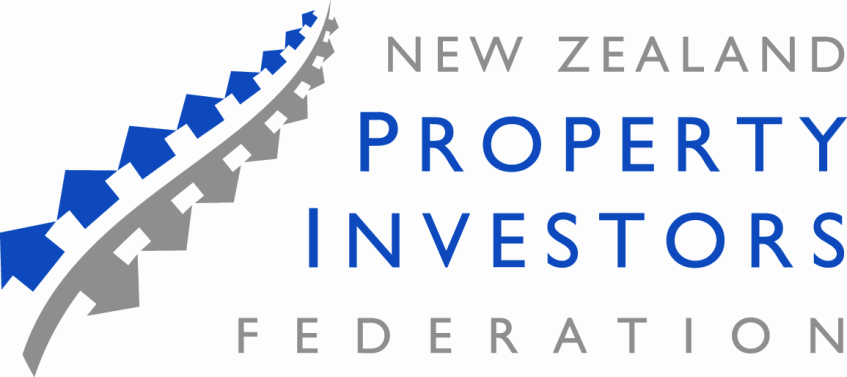 Installing a minor change 

 Where a tenant requests a change that is minor, the landlord must give permission. The Residential Tenancies Act 1986 outlines what changes will be minor. The landlord can impose reasonable conditions around how that minor change is carried out. Tenants must remove the minor changes and remediate the property when the tenancy ends.
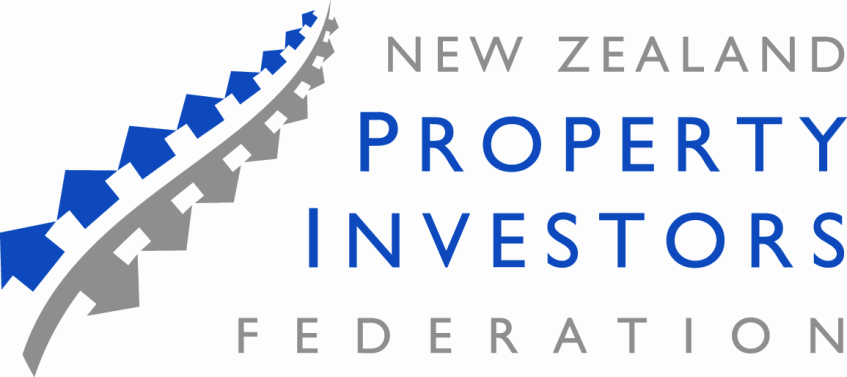 Fibre broadband 

Tenants can request to install fibre broadband and landlords must facilitate installation if this can be done at no cost to the landlord. 

Landlords can decline a request for fibre installation where: 
It will materially compromise the building’s weathertightness or character. 
It will compromise the building’s structural integrity. 
It will breach an obligation relevant to the premises. 
The landlord is going to carry out extensive renovations.
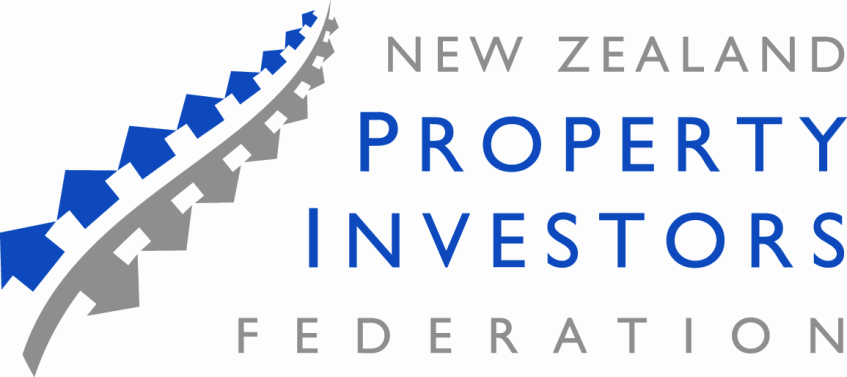 Rent setting and increases 


Landlords and agents cannot seek rental bids. This includes advertising rental properties with no rental price listed. Tenants are still allowed to offer to pay more for a property if they want. 

Rent cannot be increased more than once every 12 months.
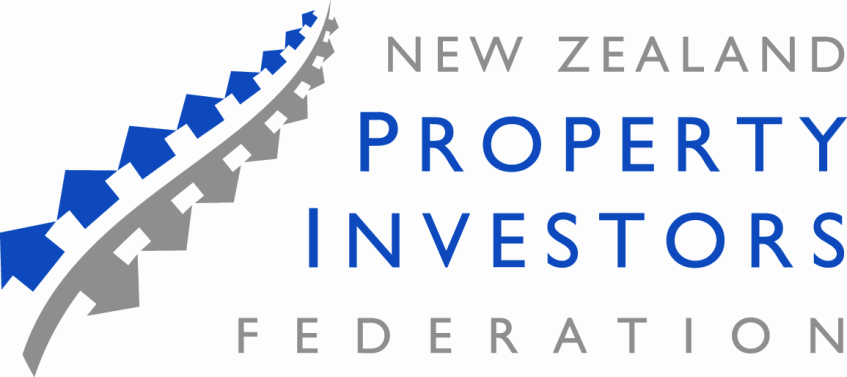 Privacy and access to justice 

The Tribunal, on the application of any party or on its own initiative, can order that names and identifying details be suppressed. 

Where a party has been wholly or substantially successful in their case, identifying details can be removed from published Tribunal orders.
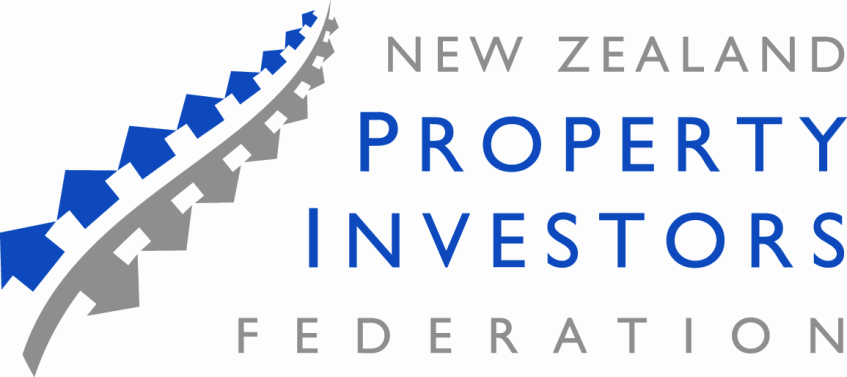 Assignment 

All assignment requests must be considered, and landlords must not decline unreasonably. 

Fixed-term tenancy agreements cannot prohibit assignment.
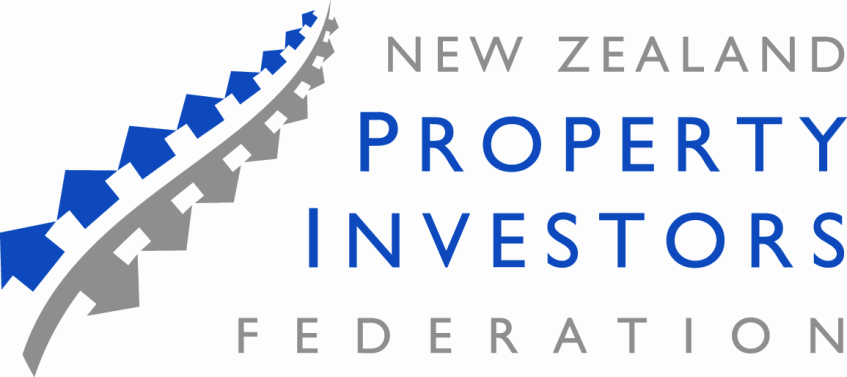 Providing information 

Landlords must provide tenants with a breakdown of fees charged on agreement to assignment, subletting or ending a tenancy (break lease fees). This will give tenants an opportunity to consider if the fees are reasonable. 

Landlords will also have an obligation to provide the records relating to healthy home standards on request to tenants. 

Landlords will have to retain additional documents and provide them to the Regulator if required.
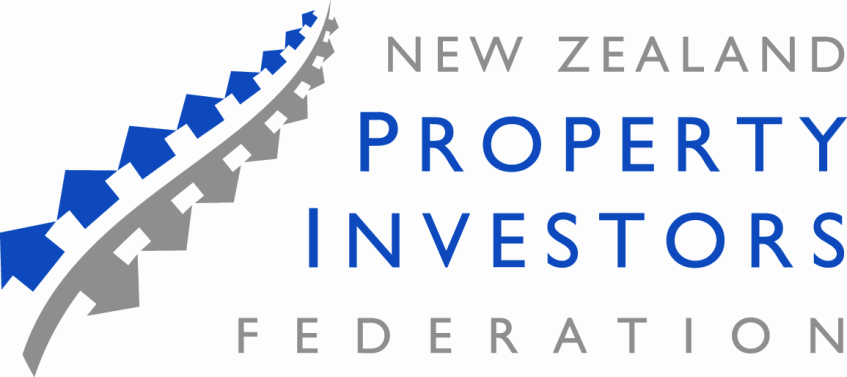 Enforcement of the RTA 

New infringement offence regime for straightforward breaches of the RTA. 

Existing penalties increased between 50 and 80 percent. 

Regulator (MBIE) can enter into Enforceable Undertakings – voluntary agreements for parties to comply with RTA obligations, with a penalty if not complied with. 

Regulator (MBIE) can issue Improvement Notices to correct a breach of the RTA. Improvement Notices carry a penalty if not complied with.
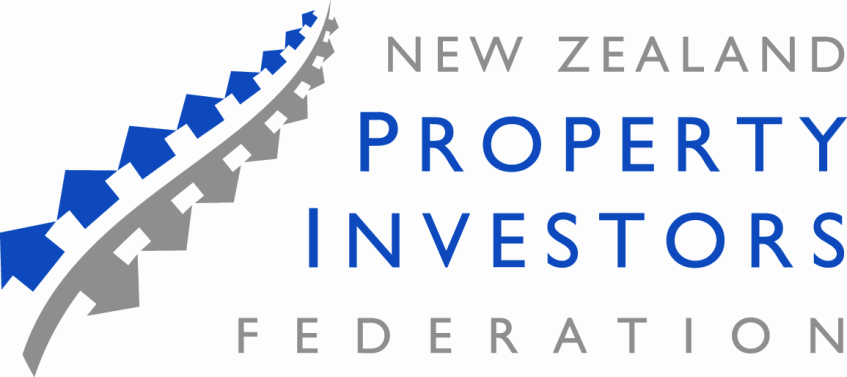 Tenancy Tribunal 

Tenancy Tribunal can hear cases and make awards up to $100,000. 


Civil pecuniary penalties, higher maximum infringement fees and higher infringement fines for landlords with six or more tenancies, including boarding house landlords.
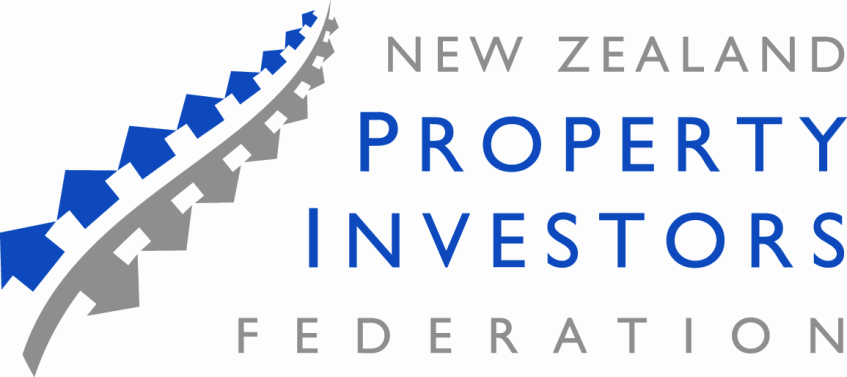 Transitional and emergency housing 


Clarifies that the RTA does not apply to transitional and emergency housing that is provided under the Special Needs Grant Programme or that is funded wholly or partly by a government department. 

A Code of Practice will be developed to set out expectations for transitional housing.
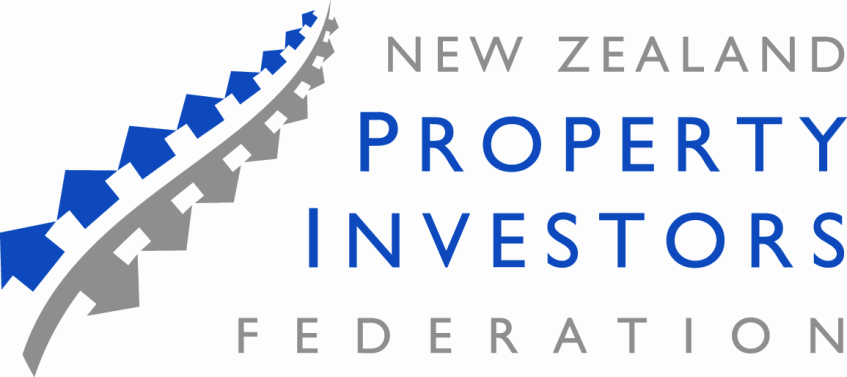 Documentation Required for RTA 2020
A landlord must retain the following documents (or copies of them) during, and for 12 months after the termination of, the tenancy:
(a) the tenancy agreement and any variations or renewals of it:
(b) any reports of inspections of the premises carried out by or for the landlord during the tenancy:
(c) records of any building work for which a building consent is required, prescribed electrical work, sanitary plumbing, gasfitting, or other maintenance or repair work carried out at the premises by or for the landlord during the tenancy:
(d) any reports or assessments by a professional tradesperson of work that is carried out or is required in relation to a premises that relates to the landlord’s compliance with section 45 or 66I:
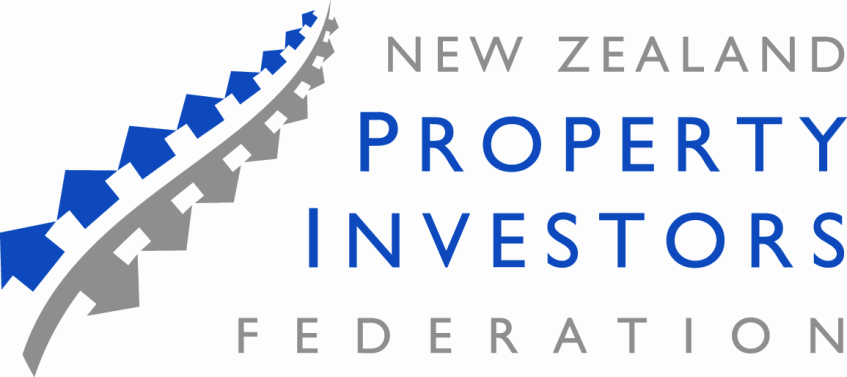 Documentation Required for RTA 2020 (continued)
(e) the records or other documents that relate to the landlord’s compliance with the healthy homes standards and that are prescribed by regulations under section 138B(5):
(f) any advertisement for the tenancy (including an advertisement from before the commencement of the tenancy):
(g) any notices or correspondence between a landlord (or a person acting on the landlord’s behalf) and—
	(i) a tenant (or a person acting on the tenant’s behalf) in relation to the tenancy:
	(ii) a prospective tenant (or a person acting on the prospective tenant’s behalf) in relation to the tenancy.
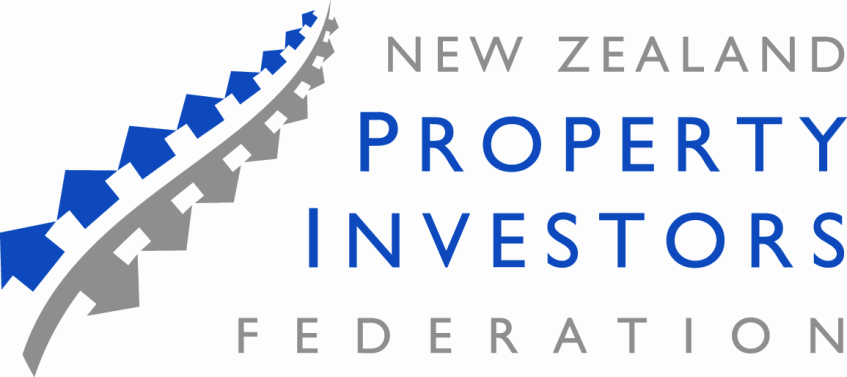 Healthy Homes – important dates
From 1 December 2020 (was 1 July 2020)
 Landlords must include a statement of their current level of compliance with the healthy homes standards in any new, varied or renewed tenancy agreement.

From 1 July 2021
 Private landlords must ensure their rental properties comply with the healthy homes standards within 90 days of any new, or renewed, tenancy.        
 All boarding houses (except Kāinga Ora (formerly Housing New Zealand) and Community Housing Provider boarding house tenancies) must comply with the healthy homes standards.

From 1 July 2023
 All Kāinga Ora (formerly Housing New Zealand) houses and registered Community Housing Provider houses must comply with the healthy homes standards.

From 1 July 2024
 All rental homes must comply with the healthy homes standards
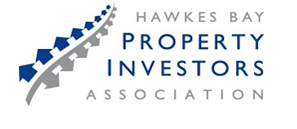 Landlord Compliance Checklist
With all the changes happening to tenancy legislation check all of your paper work is up to date.
Print off a copy of the Landlord Compliance Checklist from the Tenancy Services website and work your way through this. This is the form that MBIE Compliance Team will use if they audit you.
https://www.tenancy.govt.nz/starting-a-tenancy/new-to-tenancy/landlord-compliance-checklist/
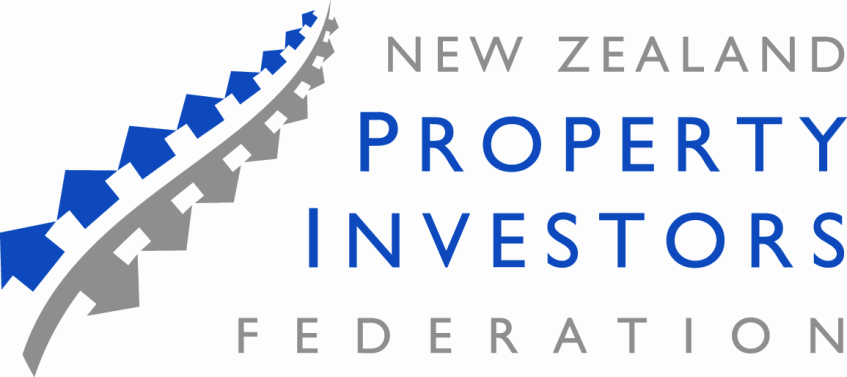 Types of Tenancy Agreement changes
New Tenancy Agreement
Continue
Extend
Vary
Renew
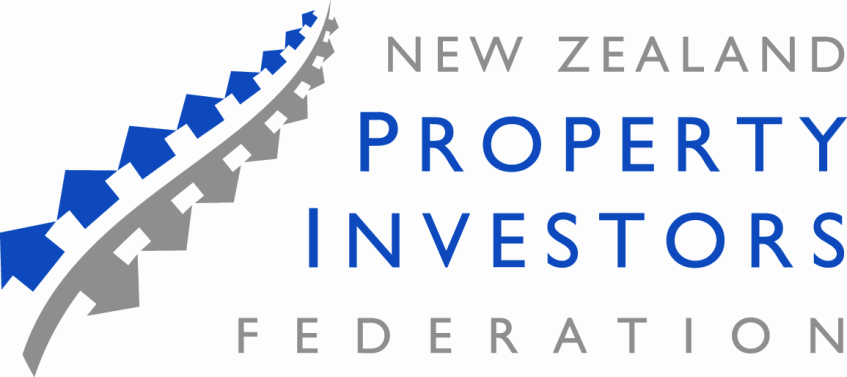 New Tenancy Agreement


New tenant new agreement
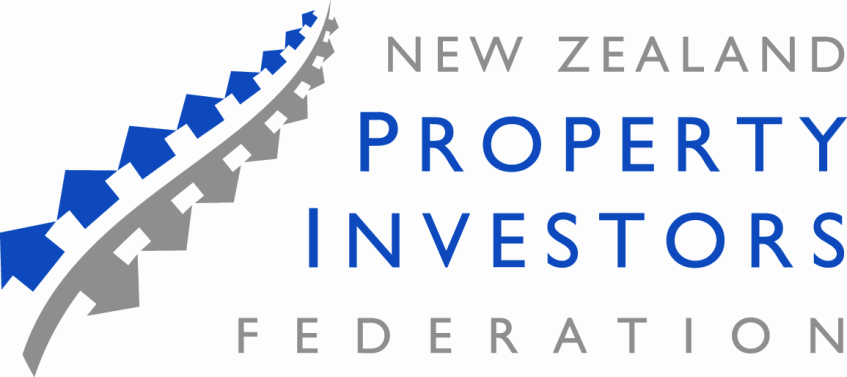 2. Continue 
A fixed-term tenancy will automatically continue as a periodic tenancy at the end of the term, unless:
either the landlord or tenant gives the correct notice to end the tenancy, or
the tenant and landlord enter into a renewed fixed-term tenancy agreement, or extend the existing tenancy agreement, or otherwise vary the agreement. This can only occur if the landlord and tenant agree, or when a tenant exercises a right in their agreement.
Continuing a fixed-term tenancy does not change the healthy homes compliance date for the property.
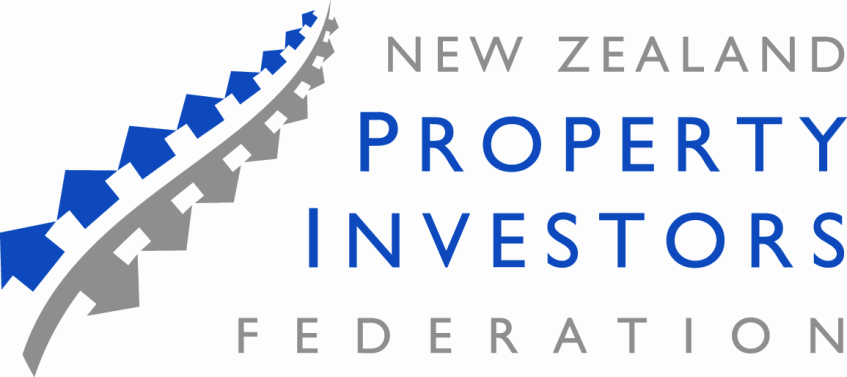 3. Extend
The end date of the tenancy is changed but all other aspects of the agreement remain the same. This only applies to fixed-term tenancy agreements. This can only occur if the landlord and tenant agree, or when a tenant exercises a right in their agreement to extend the fixed-term.
If the tenant wants to extend the agreement they must tell the landlord in writing at least 28 days before the end of the fixed-term.
Healthy homes compliance
Extending a fixed-term tenancy does not change the healthy homes compliance date for the property.
If a new or renewed fixed-term tenancy begins on or after 1 July 2021, the healthy homes compliance date is 90 days later.
Healthy homes compliance timeframes has more information.
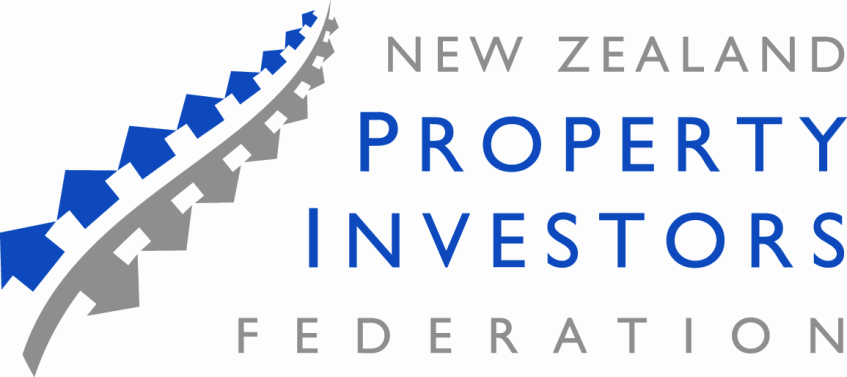 4. Vary
The terms of the tenancy agreement are varied, for example responsibilities for lawns and gardens, change of tenants, or new or modified terms and conditions. This can apply to periodic or fixed-term tenancy agreements.
Healthy homes compliance
Varying a tenancy does not change the healthy homes compliance date for the property.
If a new or renewed fixed-term tenancy begins on or after 1 July 2021, the HHS compliance date is 90 days later.
If the original tenancy was signed before 1 July 2019, you will need to include an ‘intent to comply’ statement [PDF, 799 KB] in the tenancy agreement (or attach it) if a variation occurs.
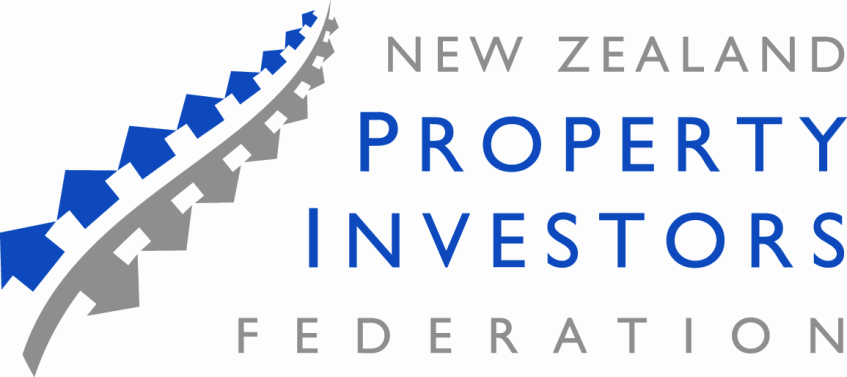 5. Renew
A fixed-term tenancy can be renewed on the same terms and conditions for the same length of time as the original fixed-term tenancy. This can occur if the landlord and tenant agree or when a tenant exercises a right in their agreement to renew the fixed term.
If the tenant wants to renew they must tell the landlord in writing at least 28 days before the end of the fixed-term.
Healthy homes compliance
If the renewal is signed on or after 1 July 2021, the property must comply with the healthy homes standards within 90 days of the renewal date.
If the original tenancy was signed before 1 July 2019, you will need to include an ‘intent to comply’ statement [PDF, 799 KB] in the tenancy agreement (or attach it) if a renewal occurs.
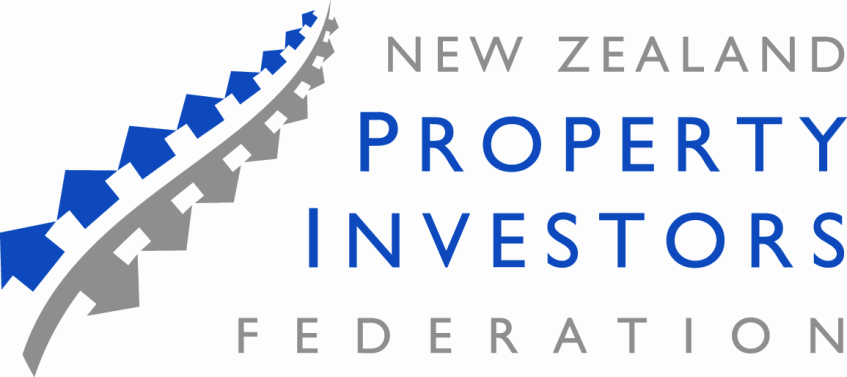 What is a ‘variation’ to a tenancy agreement?
A variation is a change to the tenancy agreement that both parties agree to. This change must be in writing and signed by both the landlord and tenant(s) and state what date it takes effect from. It can be written in the tenancy agreement or on a separate document that is then attached to the tenancy agreement. The landlord must give the tenant(s) a copy of this written variation. A rent increase notice does not require a written variation or tenant signature, as this can be issued without the tenant’s prior agreement (as long as the notice complies with all legal requirements). In some situations, the tenant and landlord may agree to increase the rent due to changes that benefit the tenant, for example, substantial improvements to the premises. In these cases, the increase in rent would be a variation and must meet the above requirements.
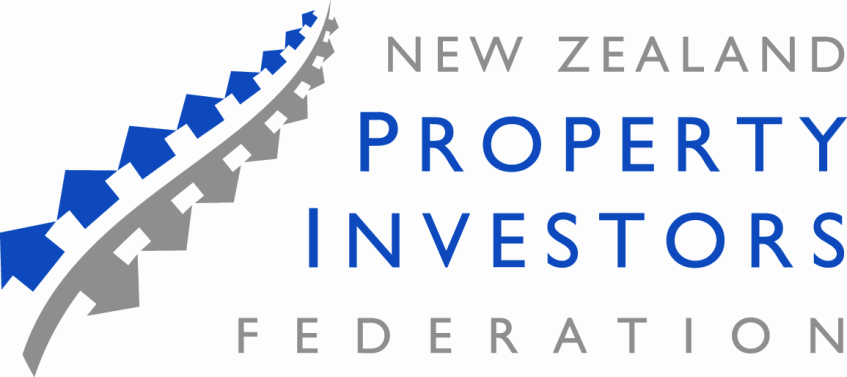 23 March ‘21 changes


Extension of the bright line test 
Limit deductions for interest expenses on loans
A proposal to consult on limiting rent increases to once every 12 months per rental

Submissions have closed
I will update the slides on this once information is released
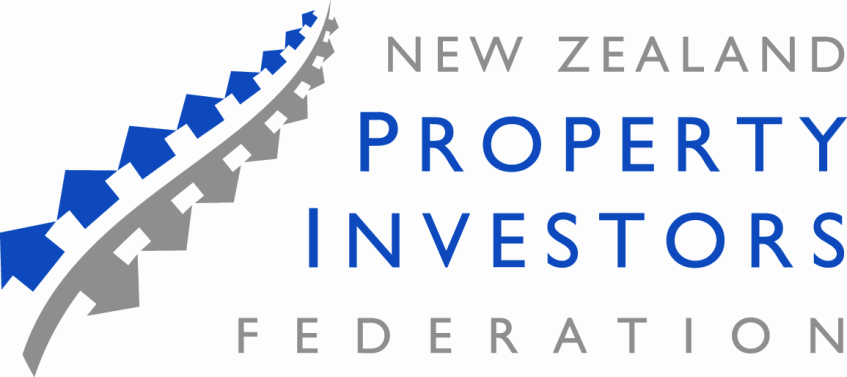 Why make changes?

To slow down the house price increases.

Allow first home buyers an opportunity to purchase a property.

Disincentivising rental property providers.
Removal of Interest Deductibility
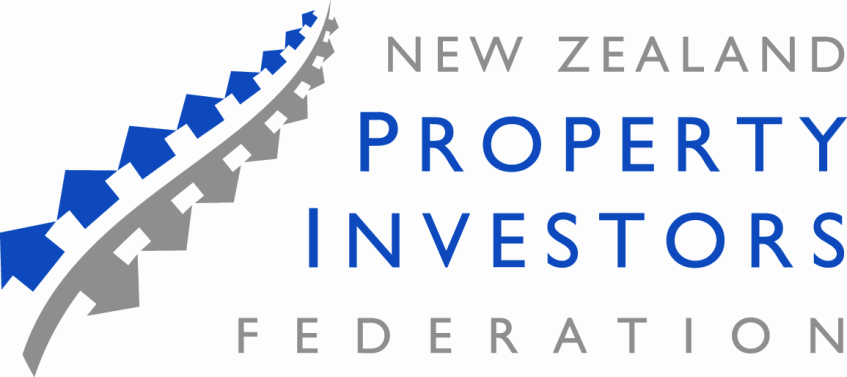 Bright Line Test
Increased from 5 to 10 years
Excludes new builds (definition to be consulted on)
Applied to property acquired on or after 27 March 2021
Main homes and inherited property remain exempt. (some changes are occurring for a property that is both own home and a rental).
Tax is paid at your income tax rate - up to 39% 
Already passed via a Bill
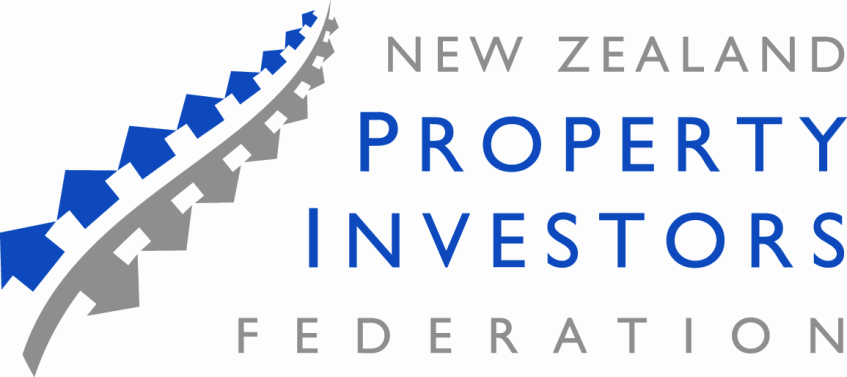 Removal of Interest Deductibility  
Still in consultation
Removal of deductions for interest expenses on loans used to generate income from residential property. 
New builds will be exempt, and the design of the exemption will be consulted on.
Applies from 1st October, 2021 
Property purchased on or after 27th March 2021
Applies to all residential investment property by 2025.
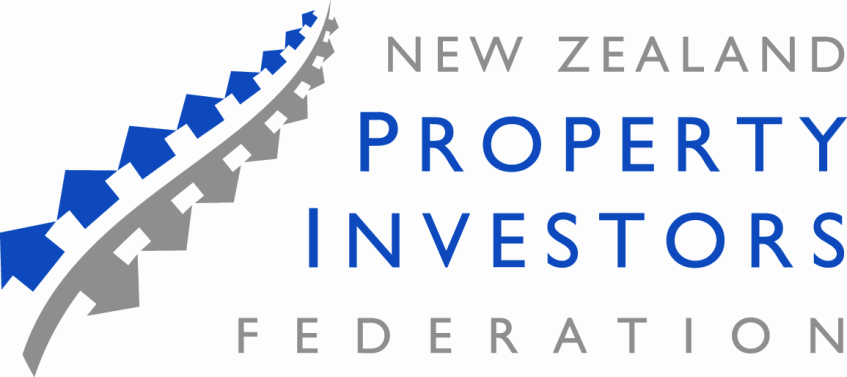 Interest Deductibility – pre-existing loans
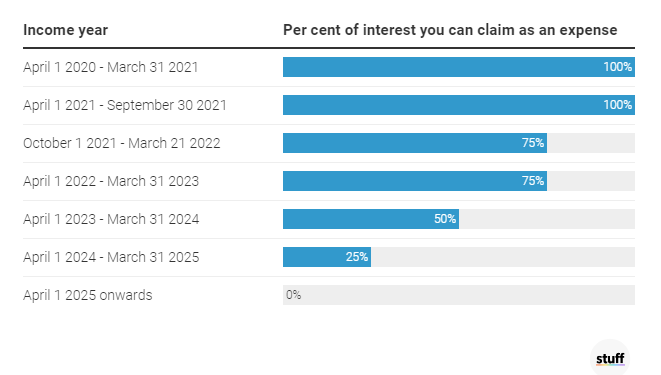 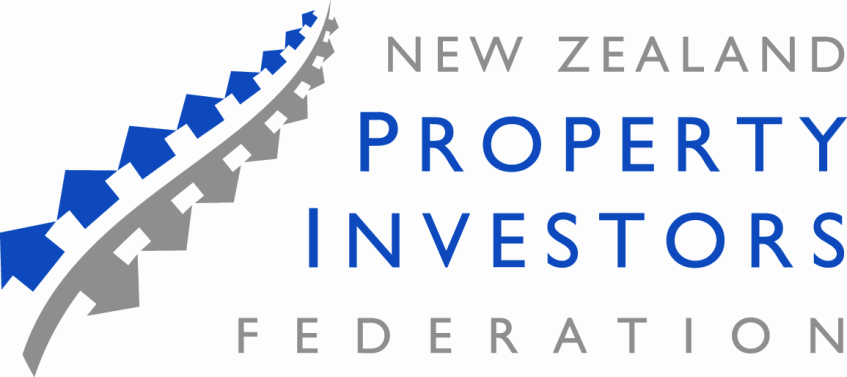 Limit rent increase to once per year, 
per property
Limit rent increases to once every 12 months per rental property (rather than once every 12 months per tenancy), 
This is to help mitigate potential negative impacts on tenants from the tax changes.
Will involve a change to the RTA
In consultation
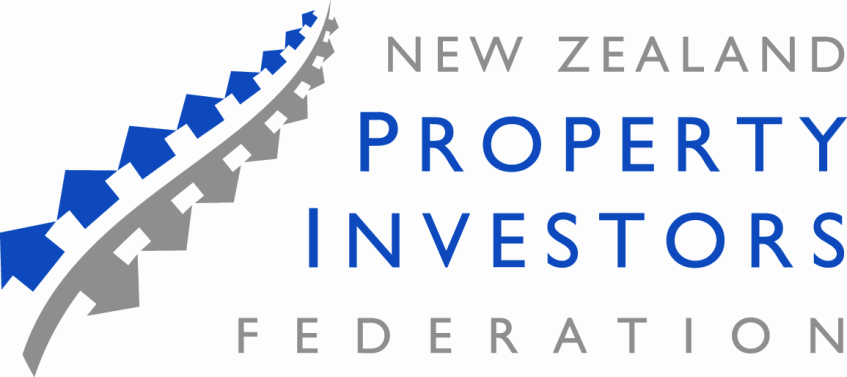 Brightline Test
Treasury wanted to extend this to 20 years.
Treasury never had time to work out the difference from 5 to 10 years
Expected fiscal gain is $650 million with the 10 years.
Treasury expect rents to rise due to this.
IRD opposed the 10 years
IRD wanted 5 years for new builds
Treasury wanted 20 years for new builds
Both were worried about the ‘lock-in’ effect
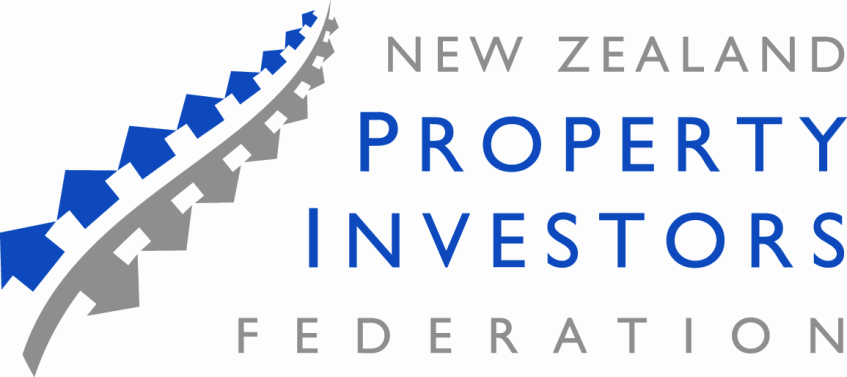 Tax Deductibility 
IRD and Treasury didn’t agree to the changes
IRD opposed the changes and wanted to leave the status quo
Treasury never had enough time to do a Regulatory Impact Assessment.

Legislation will be written by 1st October.
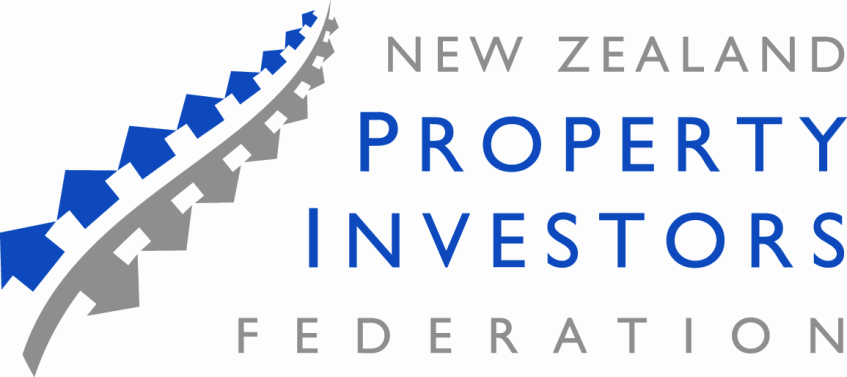 Consultation paper 
What is exempt?
Commercial or industrial properties
Employee accommodation, farmland
Care facilities such as hospitals, convalescent homes, nursing homes, and hospices
Commercial accommodation such as hotels, motels and boarding houses 
Retirement villages and rest homes
Community housing providers 
Kāinga Ora and its wholly owned subsidiaries
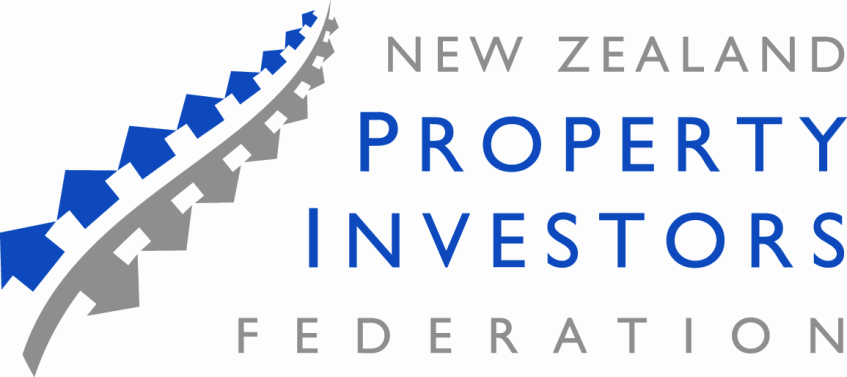 Short term accommodation 
The general intent is for both long-term residential accommodation and property that is easily substitutable for long-term residential accommodation to be included in the scope of the interest limitation rules.
Includes Short-stay accommodation.
The Government is concerned that a carveout allowing owners of serviced apartments to claim interest deductions may lead to the conversion of regular apartments into serviced apartments, which would reduce effective housing supply.
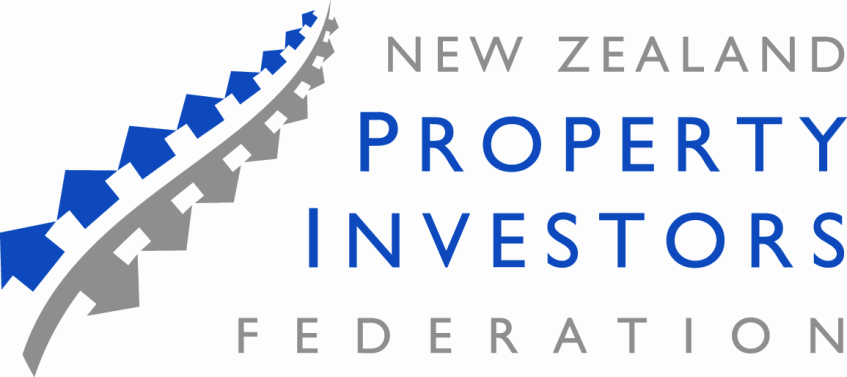 New build definition
Property should only qualify as a new build where residential housing supply has clearly increased. (One-for-one replacements)
Early owners (no later than 12 months after Code of Compliance issued)
Dwelling added to vacant land or replacing an existing dwelling
Additional dwelling added to a property (stand-alone or attached and includes relocatables) 
Renovating an existing dwelling to create two or more dwellings. 
Dwelling converted from commercial premises (office block converted into apartments)
Average home as a rental in 2020
Average home as a rental in 2020
Average home as a rental in 2020
Average home as a rental in 2020
2010 interest rate 6.5%	$	9,800

Remove depreciation	$	5,370

Ringfence losses	$	9,450

Interest deduction removal	$	19,200

6% interest rate	$	28,985

8% Interest rate	$	42,090
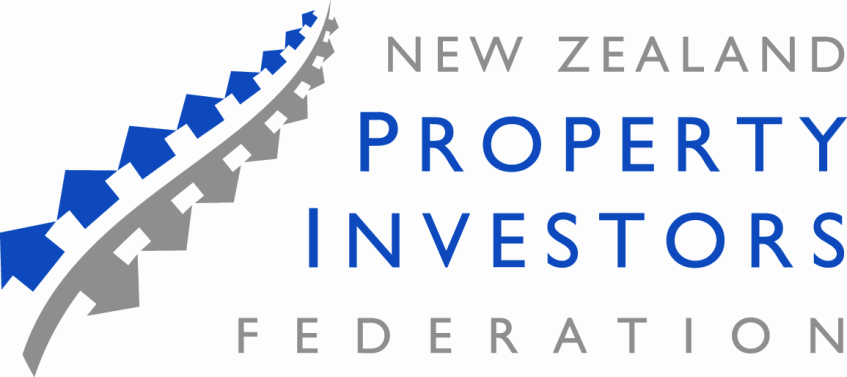 Additional things that were on the table:
Ending interest-only loans – on investment properties.
The Reserve Bank were looking at bringing in debt-to-income (DTI) caps for mortgage lending.
Extending the Bright Line to 20 years.
The reintroduction of Stamp Duty.
Compulsory selling of vacant land for development.
Let’s see what happens!
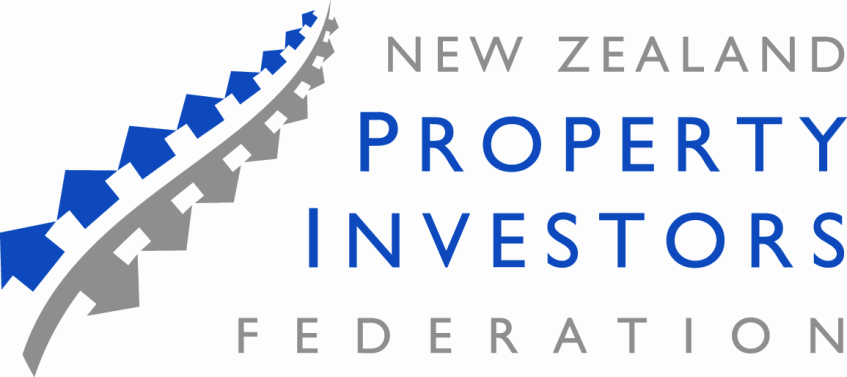 NZPIF Lobbying
Bright Line – can’t change
Removal of Interest Deductibility  
Still in consultation
Survey – now completed
Act Petition - we advise all members to sign – NB we have no political alliance
We have meet with tenant groups and explain what this will mean for rents – Renters United, Tenant Protection
We have had a meeting with Government – David Parker, Megan Woods, Poto William and Grant Robertson
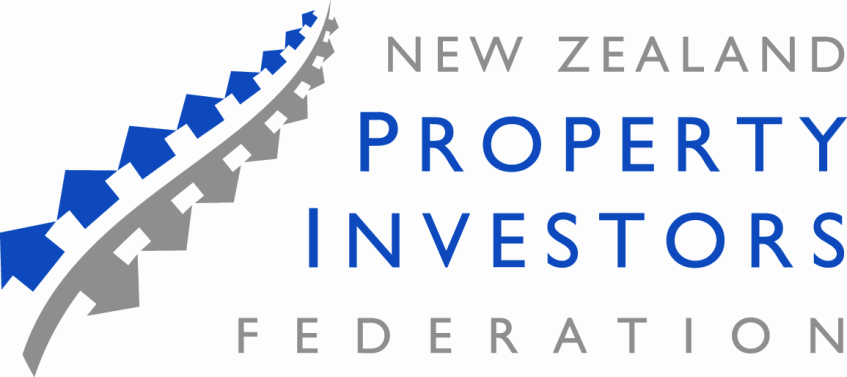 Option B - UK Interest Deductibility Law

Phased in over 5 years from April 2017.
Reduces interest deduction to standard 20%.
Doesn’t affect registered companies 
82% of landlords not expected to be affected.
Expected to reduce housing demand but low impact on house prices or rent levels.
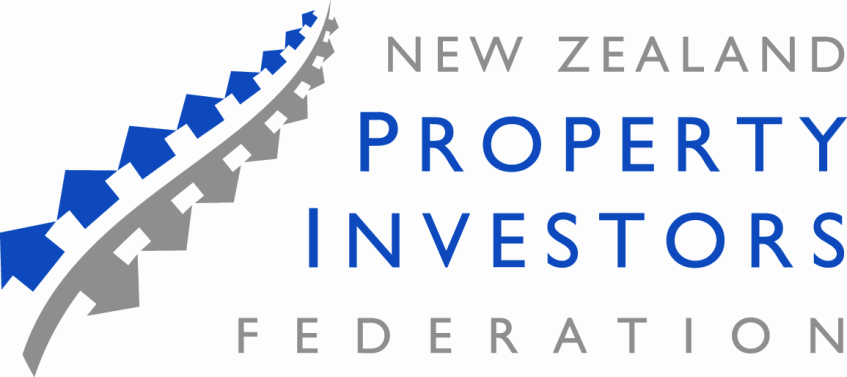 NZPIF Lobbying - continued


Limit Rent increase to once per year, per property
This requires a change in the RTA
Meet with Housing and Urban Development Team
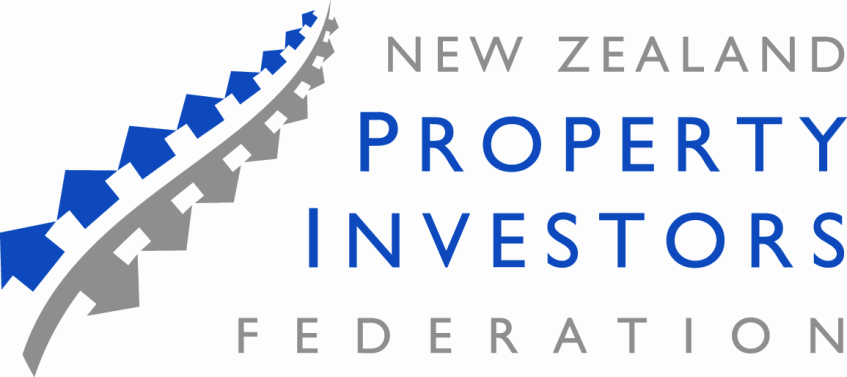 Unintended consequences
Who do you sell a large apartment block to? They will need substantial cash
New investors may get in trouble if they purchased on capital growth, not on yield.
Who will buy investments?
What will happen in a couple of years when the tax deductibility starts to hurt people?
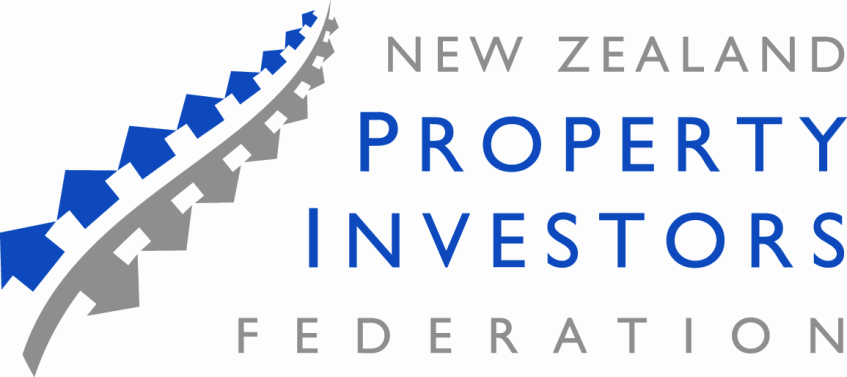 What’s next? 
We don’t know, we can only guess
Rental indexing – unsure what exactly but know that HUD are working on this – they may link rents to CPI.
Rental caps – similar to the above but have a maximum amount you can charge for the size of the property. Poto Williams and Megan Woods have said this won’t happen.
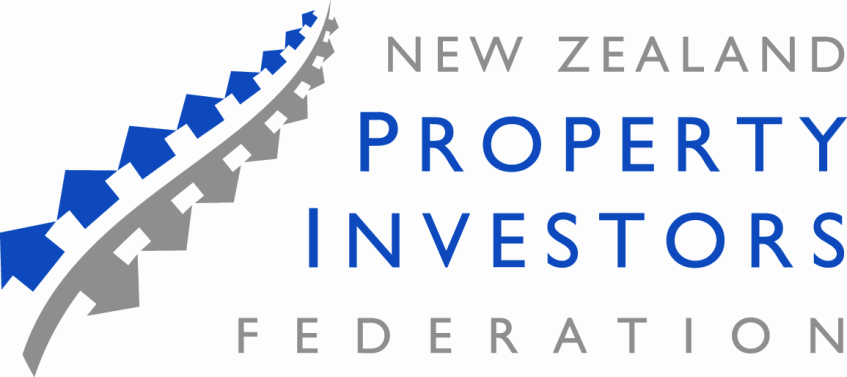 What should you do?
Ensure your rents are at current rental rates for the property.
Use the NZPIF rent checker or use Trademe (don’t use the Tenancy Services data)
Keep a copy (photo) of how you worked this out – to keep the Compliance and Investigation Team happy.
Talk to your accountant if you are worried
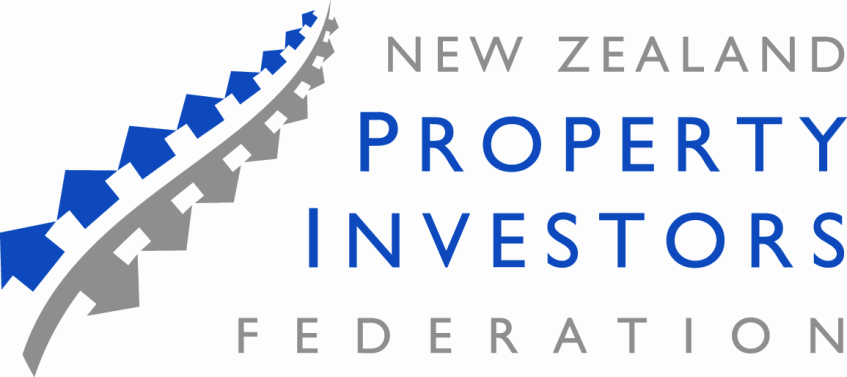 What are the opportunities?
Less competition
Wait four years for rents to increase
Restructure finance
Increase cashflow (Extra features, extra bedroom, parking, minor dwelling)
Build new rentals
Form Joint Ventures
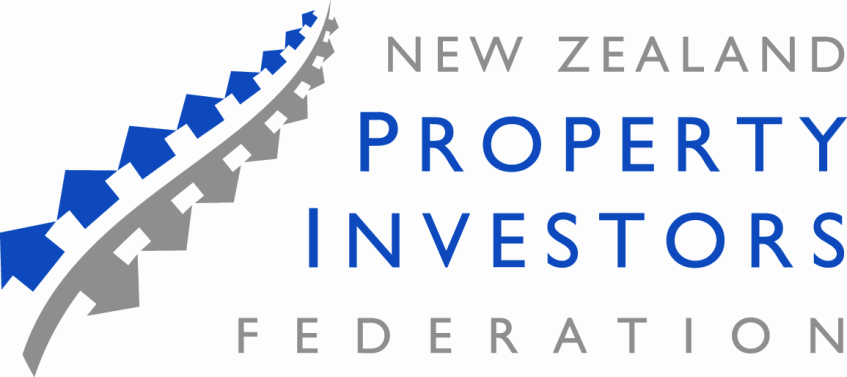 RTA 2020 Important Dates
12 August 2020 
The new provision that certain transitional and emergency housing is not covered by the RTA takes effect. 
The limitation on rent increases to once every 12 months takes effect. 
11 February 2021 
Most of the remaining reforms take effect. 
11 August 2021 (delayed until Dec 2021)
Reforms relating to family violence and physical assault of a landlord take effect. (These provisions may take effect earlier if the Government agrees.)
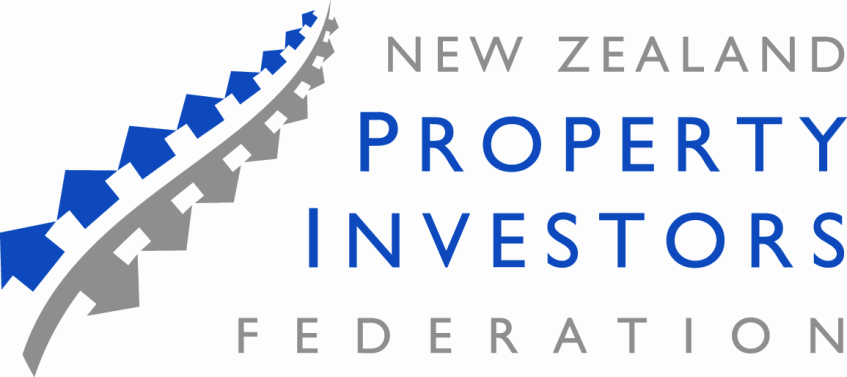 Family Violence (details still to be finalised)
Previous
 Withdrawal by tenant experiencing family violence 
Nothing specific to support tenants experiencing family violence. 
New
Tenants who are experiencing family violence can withdraw from a tenancy by giving two days’ notice, accompanied by appropriate evidence of the family violence. Regulations will be created to specify what constitutes evidence. 
Provisions are also included for protecting the privacy of a victim from unauthorised disclosure of this notice and in relation to Tenancy Tribunal hearings. 
Remaining tenants in the tenancy may receive a temporary rent reduction formula.
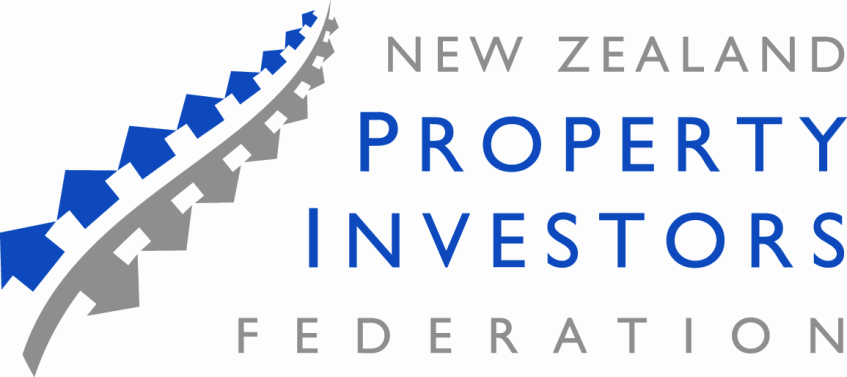 Physical assault
if a tenant physically assaults: 
the landlord or owner
a member of the landlord or owner’s family, or
an agent of the landlord,
the landlord can issue a 14-day notice to end the tenancy. A formal charge must be laid by the Police. The landlord will not need to apply to the Tenancy Tribunal.
The landlord must advise the tenant of their right to apply to the Tenancy Tribunal to challenge the notice. If the tenant challenges it, the tenancy won’t end unless there is a Tenancy Tribunal order.
The regulations will specify the information that landlords must include in the 14-day notice for termination in this situation.
Before the regulations are developed, landlords in this situation can still apply to end the tenancy through the Tenancy Tribunal.
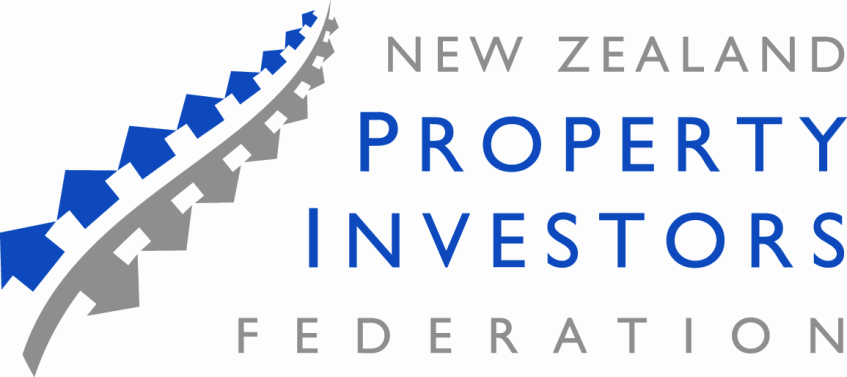 Family violence 
The regulations will provide more detail on the clauses currently in the Act. Once the regulations come into effect: 
A tenant who experiences family violence during a tenancy can withdraw from that tenancy by giving the landlord at least two days’ notice. The tenant will need to provide evidence of the family violence.
The regulations will outline what the tenant must include in a family violence withdrawal notice and the acceptable forms of evidence.
The tenant must also notify any remaining tenants within two days of withdrawing. The remaining tenants will receive a rent reduction for two weeks following the withdrawal. The law outlines how this should be calculated. This won’t apply if they are paying income-related rent. In this case, the remaining tenants should talk to their landlord.
If the person experiencing family violence is the only tenant, the tenancy will end.
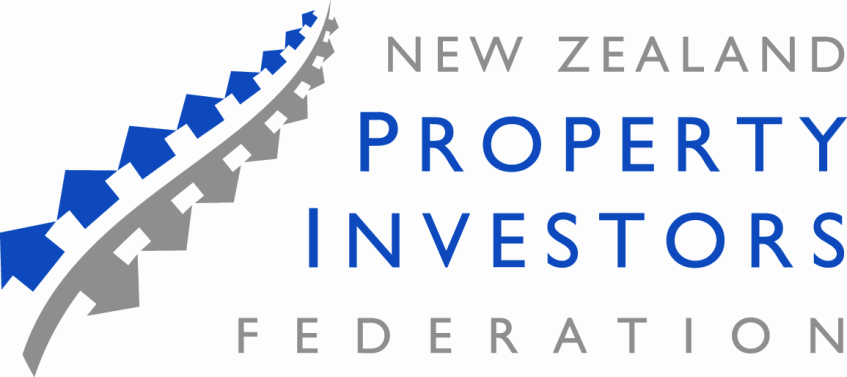 Other things NZPIF is working on:
Privacy Commission – ’Must have’ and ‘Nice to have’  lists 
Commerce Commission – Cartel behaviour
Healthy Homes – specifically the heating tool and heat pumps
RTA changes – 90-day notice causing issues with property sales
Meth Standards
Insurance Council
Property managers – licensing
Debt To Income Restrictions – Reserve Bank
Interest-only loans – Reserve Bank
Research in Accommodation Supplement and Income Related Rent Subsidy
Family Violence and Assault on Landlord legislation
Significant Natural Areas
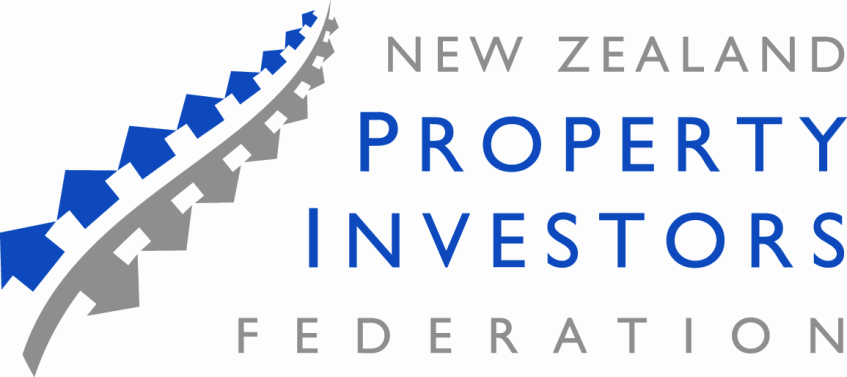 Any questions
Napier
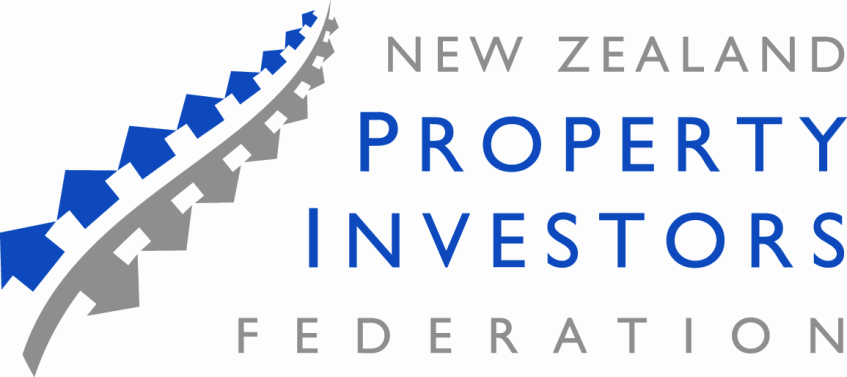 Thank you